- MÑ ®­ưa bÐ ®i thi móa.
- Bè mua s÷a chua
 cho bÐ.
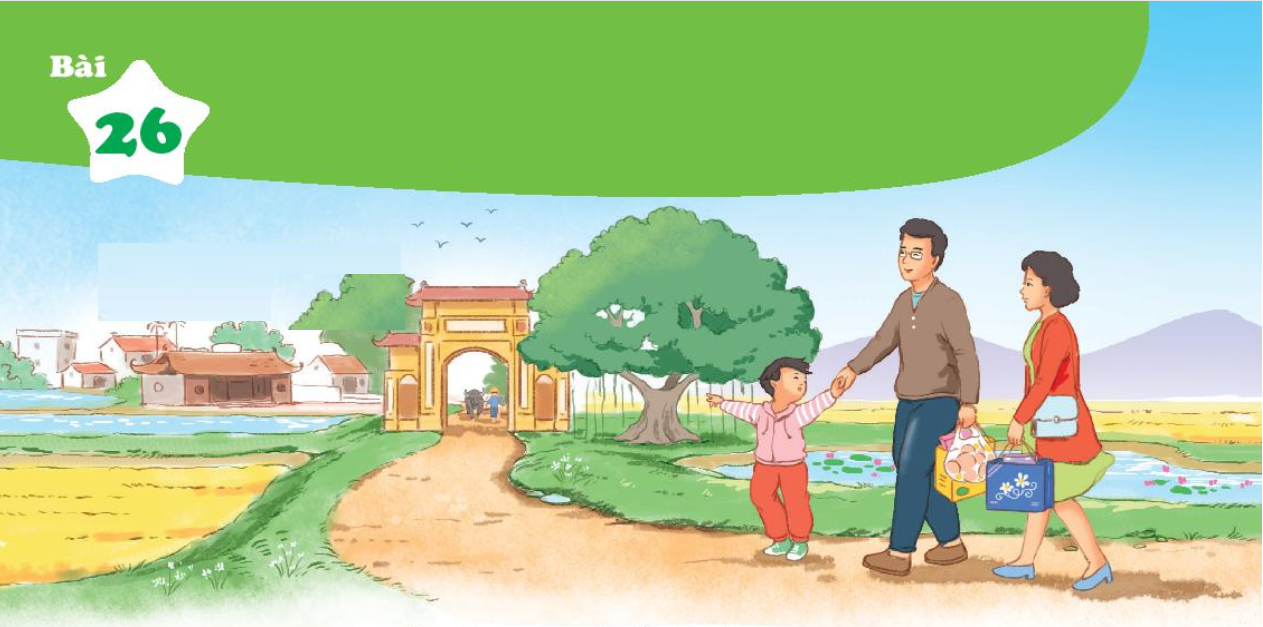 NhËn biÕt
C¶ nhµ tõ phè vÒ th¨m quª.
C¶ nhµ tõ phè vÒ th¨m quª.
P  - p
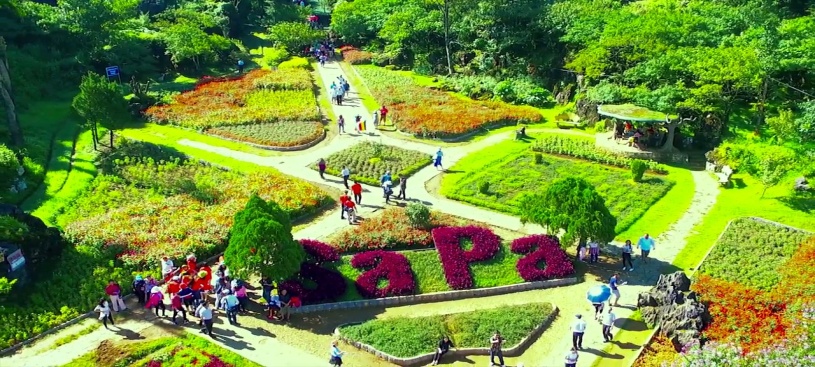 Sa Pa
P
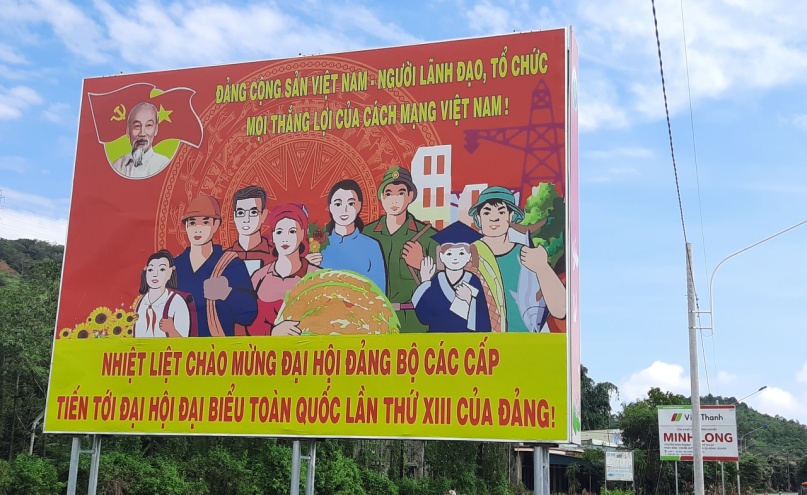 pa n«
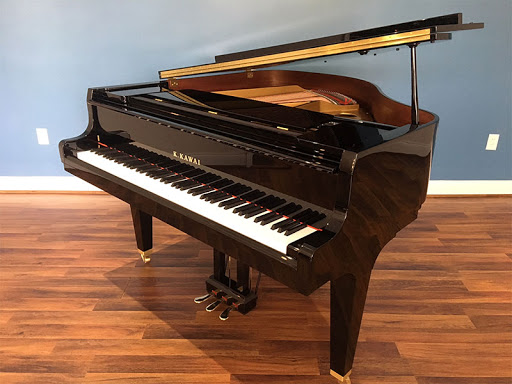 pi - a - n«
Ph - ph
«
ph
phè
Qu - qu
ª
qu
quª
phµ    phÝ    phë
phµ    phÝ    phë
qu¹    quª    quÕ
qu¹    quª    quÕ
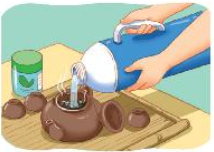 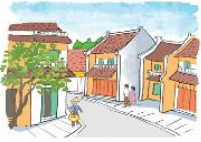 pha trµ
ph
phè cæ
ph
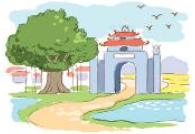 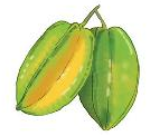 quª nhµ
qu
qu¶ khÕ
qu
ph
«
qu
ª
phè
quª
phµ     phÝ     phë  
qu¹    quª   quÕ
pha trµ
   
 phè cæ

 quª nhµ
  
 qu¶ khÕ
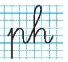 ph
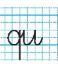 qu
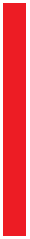 Bµ ra Thñ ®«. Bµ cho bÐ quµ quª. Bè ®­a bµ ®i Bê Hå, ®i phè cæ.
quµ
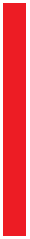 quª
phè
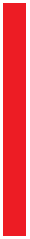 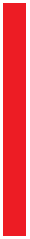 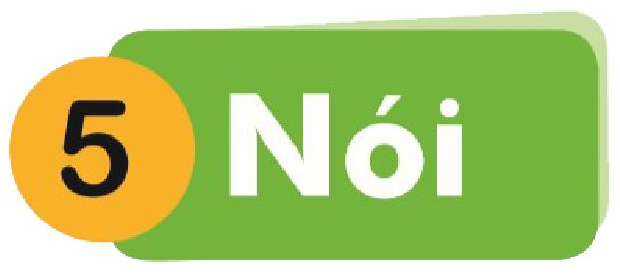 Cảm ơn